The Ethics of Communicating 
Scientific Uncertainty
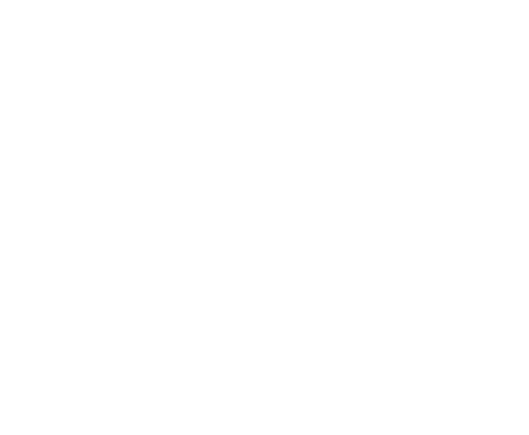 How Professional Standards Shape Scientists’, Lawyers’, and Journalists’ Approaches to Uncertainty

Friday, September 12, 2014
3:00pm-4:15pm Eastern Time 

Hosted by the Environmental Law Institute

 
This webinar is made possible with support from
the National Science Foundation’s Paleoclimate Program

Questions for the panelists? Submit via the “Questions” box
The Ethics of Communicating Scientific Uncertainty
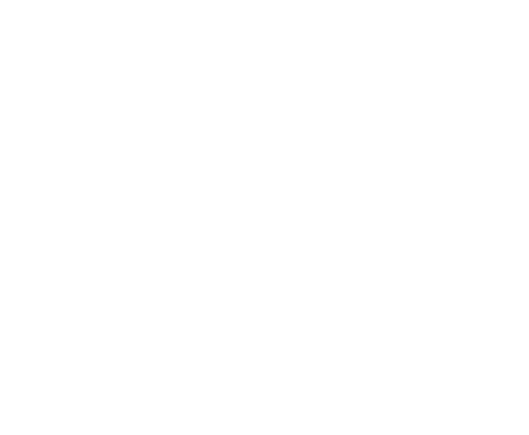 How Professional Standards Shape Scientists’, Lawyers’, and Journalists’ 
Approaches to Uncertainty

Friday, September 12, 2014 • 3:00pm-4:15pm ET

Now Speaking:
Jay Austin
Senior Attorney, Environmental Law Institute
		directs ELI’s Program on the Constitution, Courts, and Legislation. In that role, he 		produces scholarly research and commentary on environmental litigation; key areas of 		constitutional law, including the  Commerce Clause, Fifth Amendment takings, and 		Article III standing; and on proposals to amend major federal laws like the National 		Environmental  Policy Act and Endangered Species  Act. Jay holds a B.A. in  political 		philosophy from James Madison College at Michigan State University, and a J.D. from 		the University of Virginia School of Law.




Questions for the panelists? Submit via the “Questions” box 



This webinar is made possible with  support from the National Science Foundation’s Paleoclimate Program
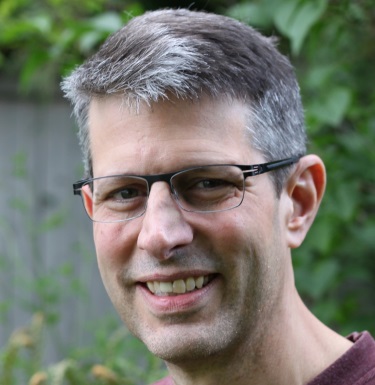 The Ethics of Communicating Scientific Uncertainty
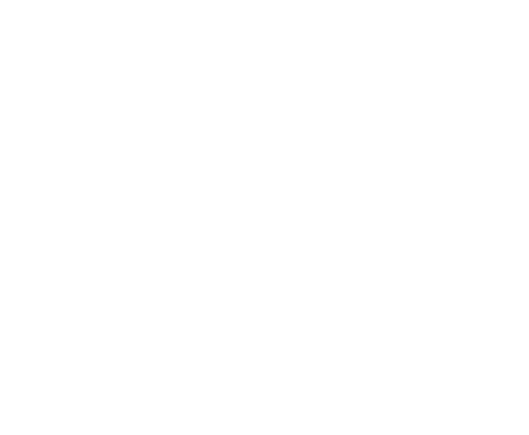 How Professional Standards Shape Scientists’, Lawyers’, and Journalists’ 
Approaches to Uncertainty

Friday, September 12, 2014 • 3:00pm-4:15pm ET

Now Speaking:

George Gray
Department of Environmental & Occupational Health, George Washington University
	
	In both academic and policymaking settings, Professor Gray has long 	been committed to the effective use of science to inform public health 	choices, and emphasizes the 	importance of communicating those 	choices effectively to citizens, journalists, and lawmakers. His areas of 	focus include nanotechnology, ecosystem research, the influence of 	toxicology advances on testing and risk assessment, and sustainability. 	Gray received his B.S. in Biology from the University of Michigan, and 	his M.S. (Toxicology) and Ph.D. from the University of Rochester School 	of Medicine and Dentistry. 


Questions for the panelists? Submit via the “Questions” box 


This webinar is made possible with support from the National Science Foundation’s Paleoclimate Program
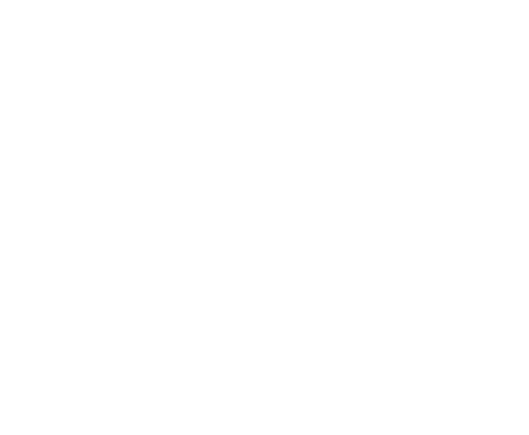 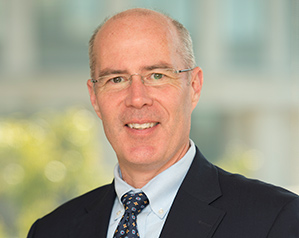 Characterizing Uncertaintyin Risks
George Gray

Center for Risk Science and Public Health
Department of Environmental and Occupational Health
Milken Institute School of Public Health
FDA
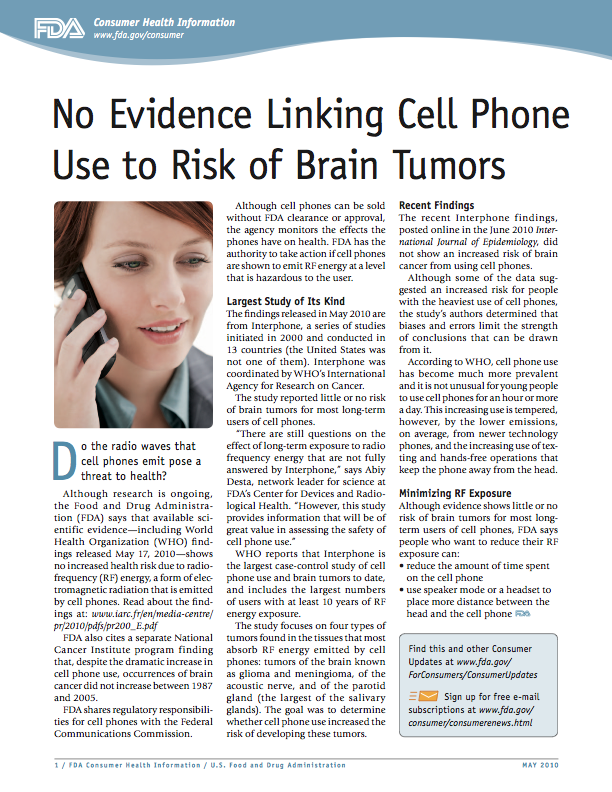 Although research is ongoing, the Food and Drug Administration (FDA) says that available scientific evidence—including World Health Organization (WHO) findings released May 17, 2010—shows no increased health risk due to radio- frequency (RF) energy, a form of electromagnetic radiation that is emitted by cell phones. 
Despite the dramatic increase in cell phone use, occurrences of brain cancer did not increase between 1987 and 2005.
International Agency for Research on Cancer
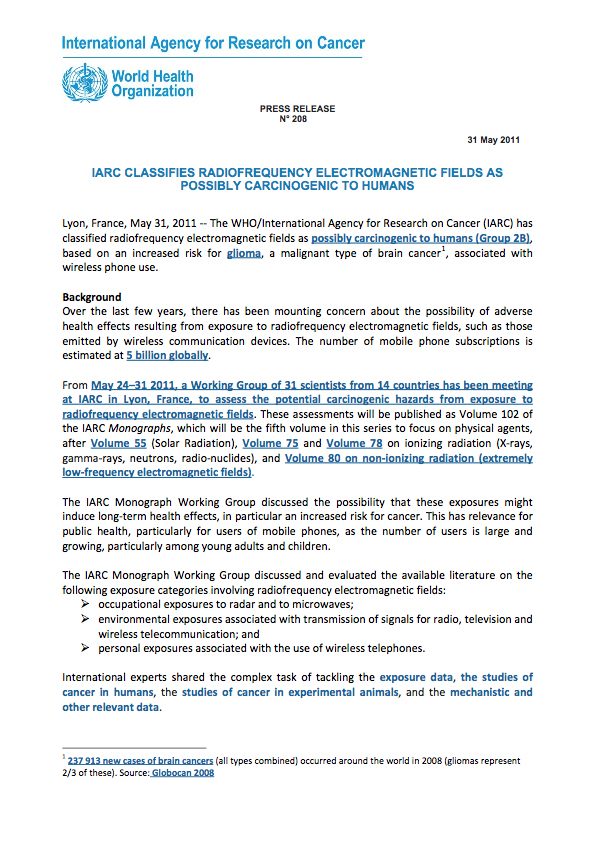 "After reviewing all the evidence available, the IARC working group classified radiofrequency electromagnetic fields as possibly carcinogenic to humans," panel chairman Jonathan Samet, MD, chair of preventive medicine at the USC Keck School of Medicine, said at a news teleconference. "We reached this conclusion based on a review of human evidence showing increased risk of glioma, a malignant type of brain cancer, in association with wireless phone use."
National Cancer Institute
Studies thus far have not shown a consistent link between cell phone use and cancers of the brain, nerves, or other tissues of the head or neck. More research is needed because cell phone technology and how people use cell phones have been changing rapidly. 
Although there have been some concerns that radiofrequency energy from cell phones held closely to the head may affect the brain and other tissues, to date there is no evidence from studies of cells, animals, or humans that radiofrequency energy can cause cancer.
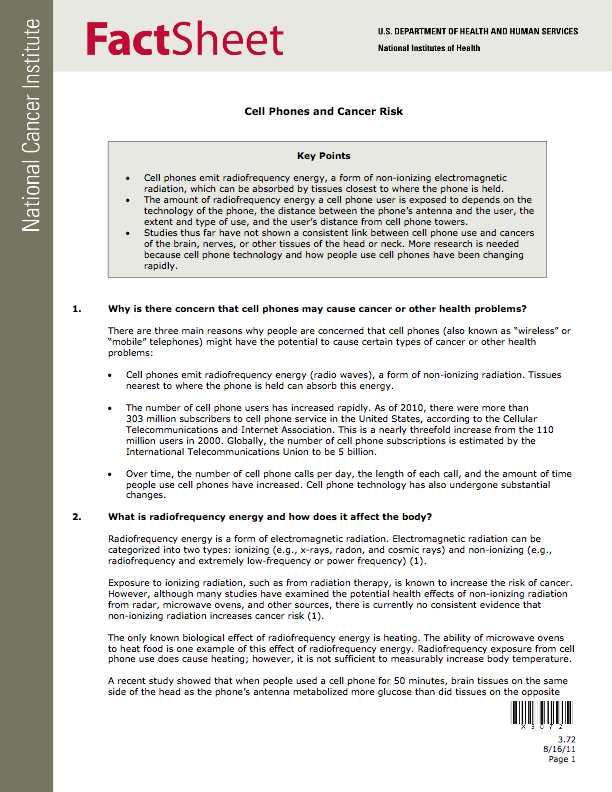 How Does This Happen?
Differences in the science?

Differences in interpretation of science?

Different judgments about acceptability of risk?

Something else?
Risk Means Uncertainty
Causal relationships

Likelihood of occurrence

Consequences
Science, Science Policy, and Policy
Science:
Positive
A process
Hypothesis
Data
Challenge
Science Policy:
“Trans-science”
How to Use Science in the Face of Uncertainty
Policy:
Normative
Tradeoffs
Judgment
Legal constraints
Pragmatic
Uncertainty and Risk: Norms
Risk characterization should be …”the description of the nature and often the magnitude of human risk, including attendant uncertainty.”
Risk Assessment in the Federal Government: Managing the Process.  National Academy of Sciences, 1983

“Judgments used in developing a risk assessment, such as assumptions, defaults, and uncertainties, should be stated explicitly.  The rationale for these judgments and their influence on the risk assessment should be articulated.”
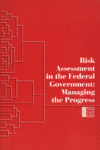 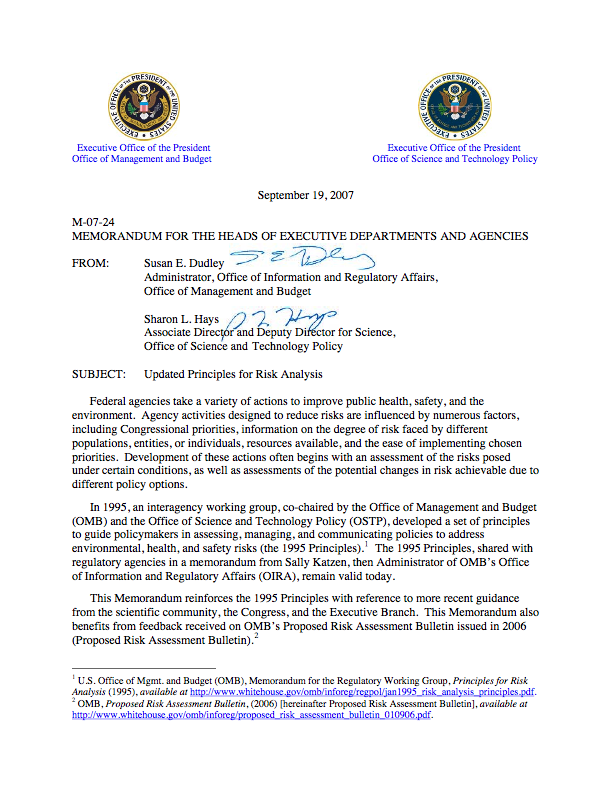 NAS/IOM
To better inform the public and decision makers, U.S. Environmental Protection Agency (EPA) decision documents and other communications to the public should systematically
Include information on what uncertainties in the health risk assessment are present and which need to be addressed;
Discuss how the uncertainties affect the decision at hand; and
Include an explicit statement that uncertainty is inherent in science, including the science that informs EPA decisions
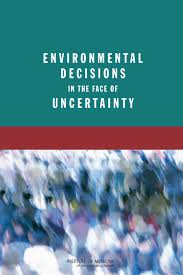 Describing Uncertainty
Words

Words with specific quantitative implications

Quantitatively
Using Words
e.g., IARC Carcinogenicity

Group 1: 	Carcinogenic to humans
Group 2A:	Probably carcinogenic to humans
Group 2B:	Possibly carcinogenic to humans
Group 3:	Not classifiable
Group 4:	Probably not carcinogenic to humans

Question:  Do the words mean the same thing to everyone?
Defining Words - IPCC
Working Group I definitions: “refers to a probabilistic assessment of some well defined outcome having occurred or occurring in the future”
 
Virtually certain: 		>99% probability (1:100)
Extremely likely: 		>95% (1:20)
Very likely:			>90% (1:10)
Likely: 			> 66% (1:3)
More likely than not:	 >50%
Unlikely: 			<33%
Very unlikely: 		<10%
Exceptionally unlikely	< 1%
Hard to Communicate
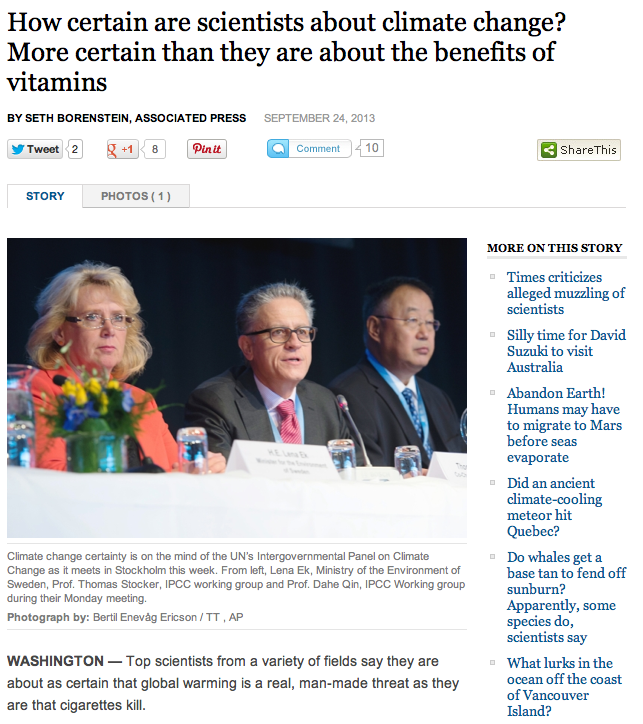 “They'll even put a number on how certain they are about climate change. But that number isn't 100 per cent. It's 95 per cent. And for some non-scientists, that's just not good enough”

“Some climate-change deniers have looked at 95 per cent and scoffed. After all, most people wouldn't get on a plane that had only a 95 per cent certainty of landing safely, risk experts say”
Quantitative Descriptions
Characterize all sources of uncertainty as range or probability distribution of risk

Provide insight into magnitude of uncertainty

Common for some types of risks (e.g., engineering, space flight) or parts of risk process (e.g., probabilistic exposure assessment)
Lifetime Cancer Risk from DrinkingWater with100 ppb of Chloroform
1.0
0.9
0.8
0.7
0.6
0.5
Probability
0.4
0.3
0.2
0.1
0.0
<-10
-9
-8
-7
-6
-5
-4
-3
-2
-1
0
Added Risk (Log 10)
source:  Evans, J.S., Gray, G.M., Sielken, R.L., Jr., Smith, A.E., Valdez-Flores, C., and Graham, J.D. (1994)  Use of Probabilistic Expert Judgment in Distributional Analysis of Carcinogenic Potency.  Regulatory Toxicology and Pharmacology 20:15-36
Communicating Uncertainty
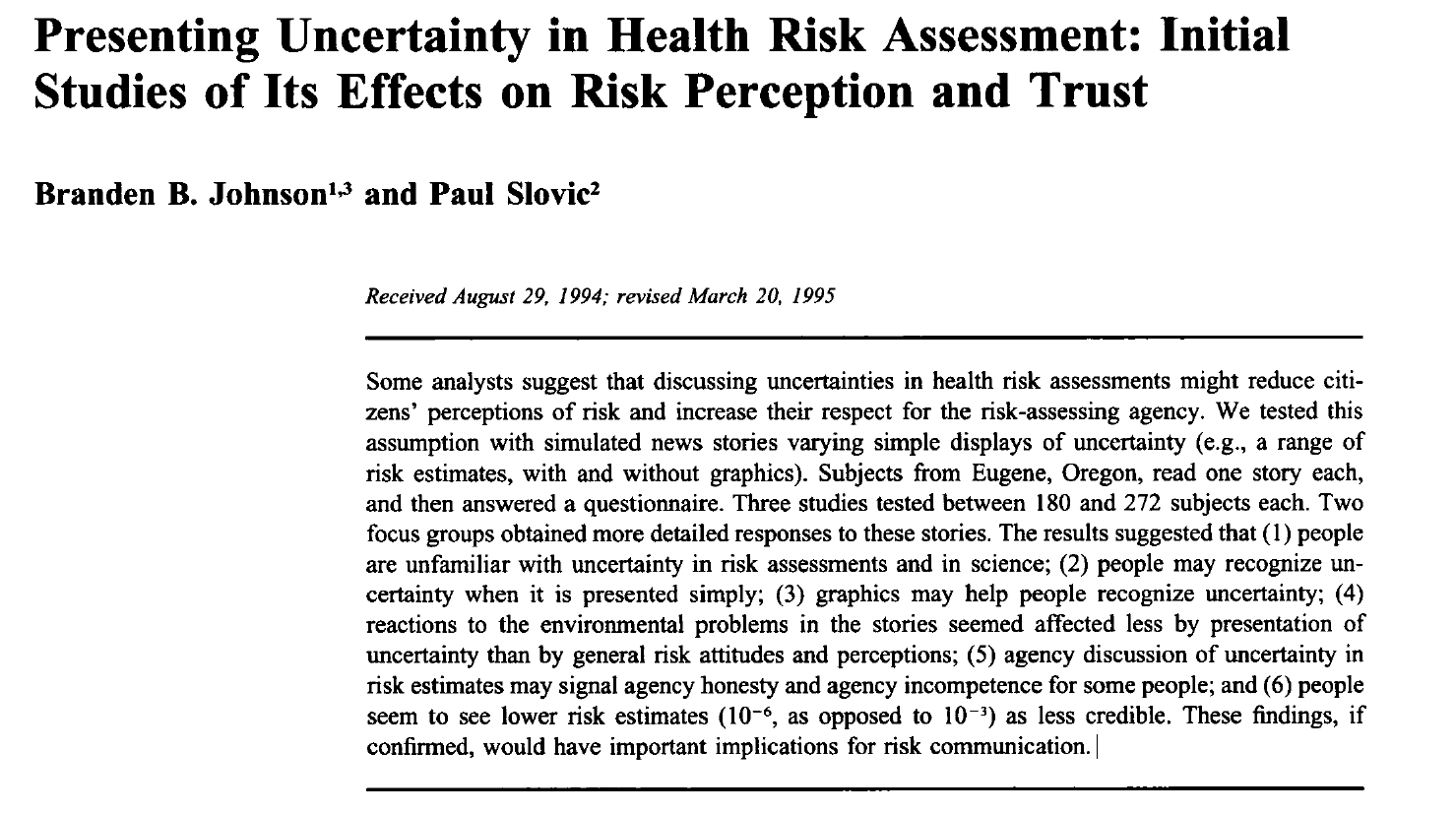 “agency discussion of uncertainty in risk estimates may signal agency honesty and agency incompetence for some people”
Risk Analysis (1995) 15:485-494
Summary
Risk means uncertainty

Scientific norms encourage disclosure of sources and magnitude of uncertainty

Communicating uncertainty is hard!
Thank You!
The Ethics of Communicating Scientific Uncertainty
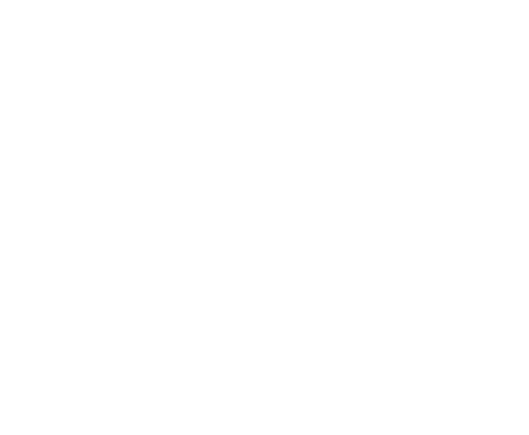 How Professional Standards Shape Scientists’, Lawyers’, and Journalists’ 
Approaches to Uncertainty

Friday, September 12, 2014 • 3:00pm-4:15pm ET

Now Speaking:

Jim Hilbert
Expert Witness Training Academy, William Mitchell College of Law

is founder and executive director of the Center for Negotiation & Justice at the William Mitchell College of Law. He has served as a consultant and advisor to community organizations, civil rights groups, government agencies, and Fortune 500 companies throughout the world. Professor Hilbert is also the co-director of the Expert Witness Training Academy, which is funded by the National Science Foundation and provides training to climatologists on communicating in courtrooms and legislative hearings, and is co-director of the LL.M. Program at William Mitchell. 




Questions for the panelists? Submit via the “Questions” box 


This webinar is made possible with support from the National Science Foundation’s Paleoclimate Program
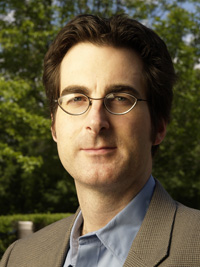 Scientific Uncertainty from the Perspective of the Lawyer
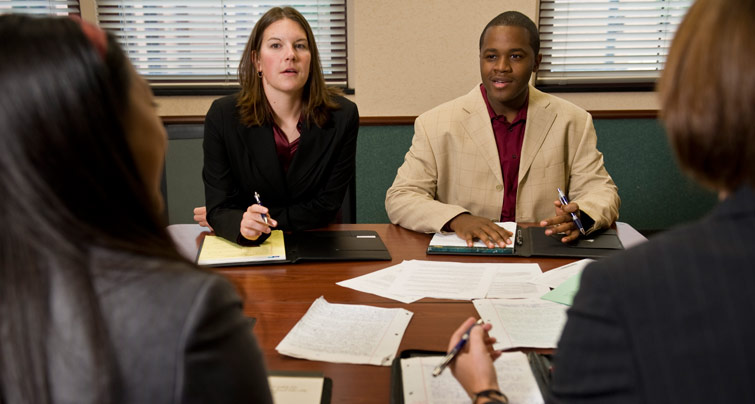 Jim Hilbert 
Co- Director 
Expert Witness Training Academy
Key Objectives of the Legal System
Fairness
Justice
Finality
Predictability
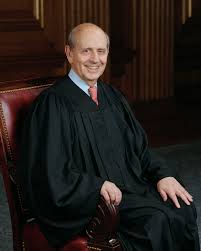 “A court proceeding, such as a trial, is not simply a search for dispassionate truth. The law must be fair.”
Culture and Professional Norms
Adversarial system
Definition and role of “uncertainty” different for lawyers
Ethical Rules for Lawyers
Two Competing Mandates:
Advocacy for client (present the case with persuasive force)

Candor to the tribunal (avoid false evidence)
Burden of Proof
Civil Cases = Preponderance of                  the evidence 
(“more likely than not”)


Criminal Cases = Beyond a            reasonable doubt
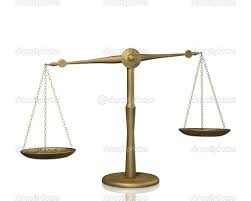 Rules of Evidence
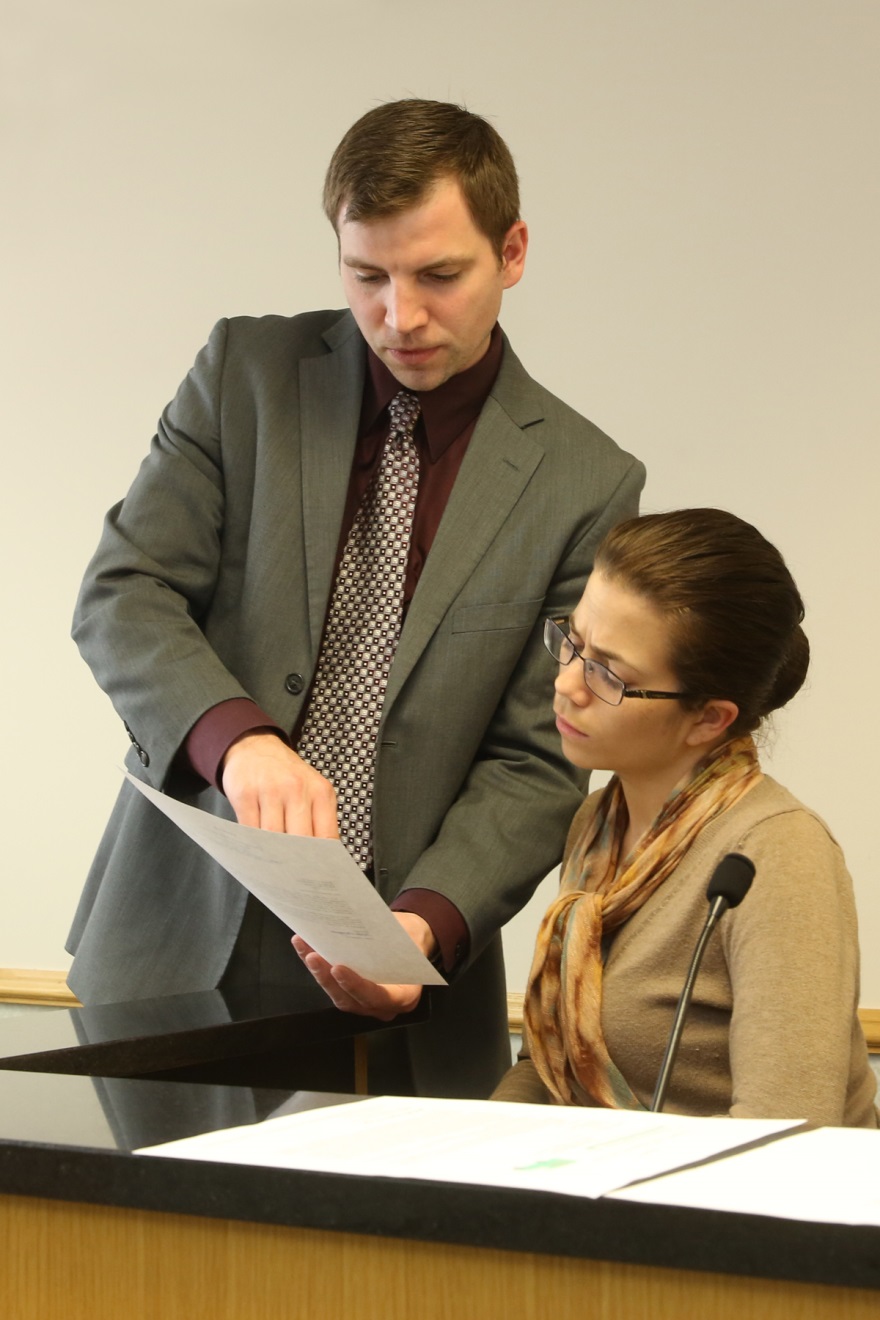 Scientific evidence is traditionally presented by experts (not reports, articles, or studies on their own)
Expert Testimony
Experts must qualify in order to testify (Daubert standard)
Opinion must be 1) relevant and 2) valid and reliable
U.S. Supreme Court in Daubert:  “Vigorous cross-examination, presentation of contrary evidence, and careful instruction on the burden of proof are the traditional and appropriate means of attacking shaky but admissible evidence.”  509 U.S. 579, 596 (1993).
Judge as Gatekeeper
Researchers surveyed 400 state trial court judges in all 50 states. The survey results suggest that "many judges may not be fully prepared to deal with the amount, diversity and complexity of the science presented in their courtrooms" and that "many judges did not recognize their lack of understanding." 
(S. Gatowski et al. 2001)
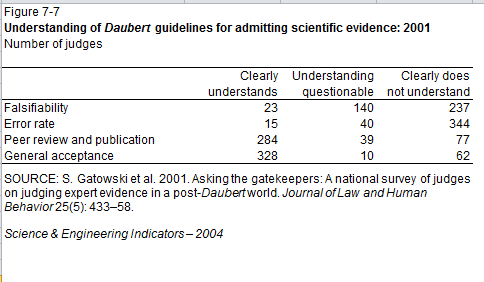 The Ethics of Communicating Scientific Uncertainty
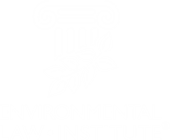 How Professional Standards Shape Scientists’, Lawyers’, and Journalists’ 
Approaches to Uncertainty

Friday, September 12, 2014 • 3:00pm-4:15pm ET

Now Speaking:

David Poulson
Knight Center for Environmental Journalism, Michigan State University

is the Senior Associate Director of the Knight Center for Environmental  Journalism at Michigan State University. He teaches environmental, investigative, computer-assisted, science and public affairs reporting to graduate and undergraduate students and organizes workshops for professional journalists. Before teaching at Michigan State, Poulson was a reporter and editor for more than 20 years, mostly reporting on the environment. He is the founder and the editor of GreatLakesEcho.org, a 5-year-old nonprofit regional environmental news service. 



Questions for the panelists? Submit via the “Questions” box


This webinar is made possible with support from the National Science Foundation’s Paleoclimate Program
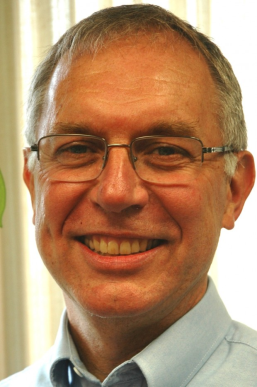 Uncertain Journalists
A lawyer, a scientist and a  journalist walk into a bar…
What are journalistic norms for communicating uncertainty?
What are journalistic norms for communicating uncertainty?
In 2007 Rush Limbaugh devoted more time to talking about climate models than The New Yorker, The Nation or Time magazine, NPR's Science Friday. (George Mason University.)
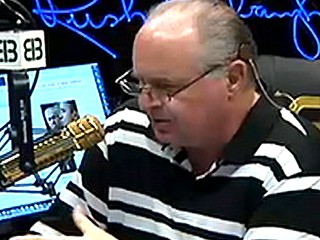 Meanwhile:
“[A]s newspapers have downsized, they've gotten rid of a lot of their science reporters. It takes experience and familiarity in order to put modeling into a story, yet we're losing the people who do it best.” (Karen Akerlof, lead author.)
Traditional values: 
Be fair
Be accurate
Be engaging
Engagement strategies:
Short
Simple
Conflict
“The planet is warmer,” said the study.
“The planet is warmer,” said the scientific study.
“The planet is warmer,” said the peer-reviewed scientific study.
“The planet is warmer,” said the peer-reviewed scientific study. Peer review means that other scientists independently verified the quality of the study’s methodology prior to its publication.
“The planet is warmer,” said the study which was not peer-reviewed.  That means that other scientists did not independently verify the quality of the study’s methodology prior to its publication.
Projected Temperature Changes
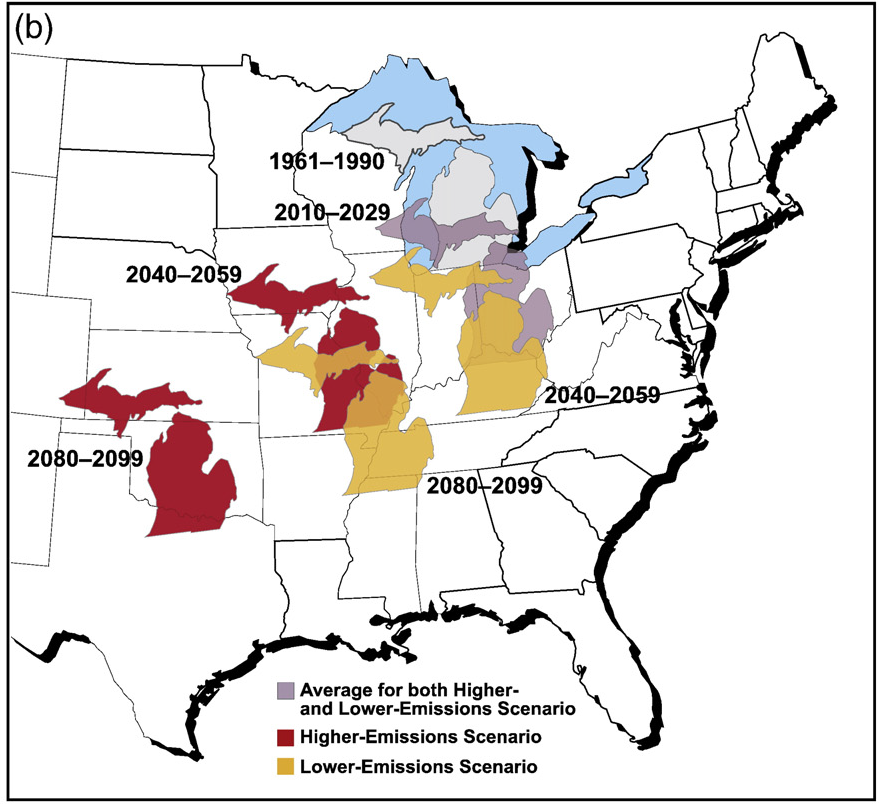 Hayhoe et al (2010)
[Speaker Notes: Fig. 9. Projected changes in summer average temperature and rainfall for Illinois and Michigan indicate that summers in these states will feel progressively more like summers
currently experienced by states to their southwest under both SRES A1fi higher (red) and B1 lower (yellow) future emissions scenarios. Both states are projected to warm
considerably and have less summer rainfall.]
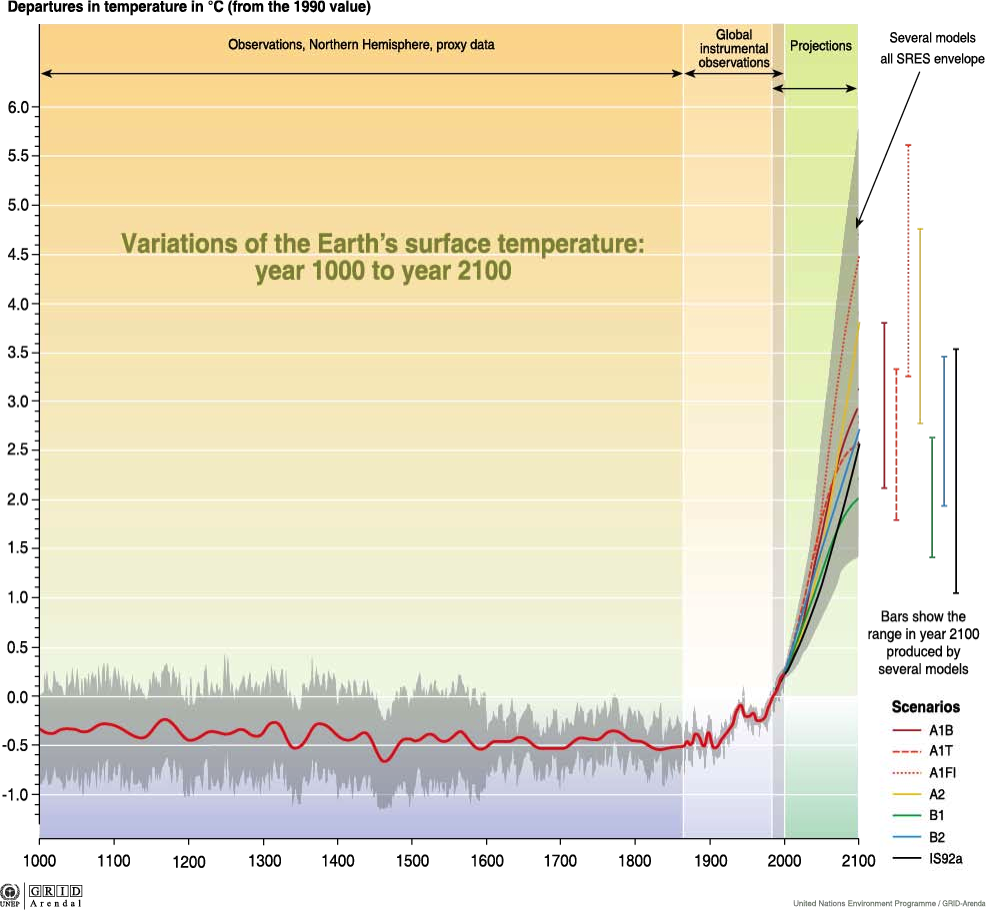 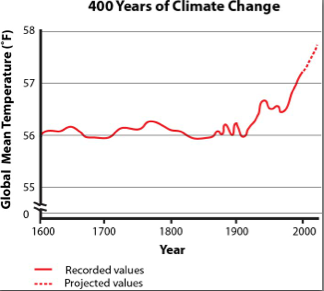 Are journalists skeptical about the scientific consensus of climate change?
Journalists still believe in 
balanced reporting on climate change
In spite of the agreement (91.7%) on scientific consensus, more than one-third of environmental reporters (37.6%) believed that coverage of climate change science must reflect a balance of viewpoints or present all sides of controversy. Almost half (49.5%) did not believe in the need for balance. Another 12.8% of reporters held a neutral viewpoint on this issue.
Percent of journalists who indicated these are obstacles for climate change reporting
Dead Rat Journalism
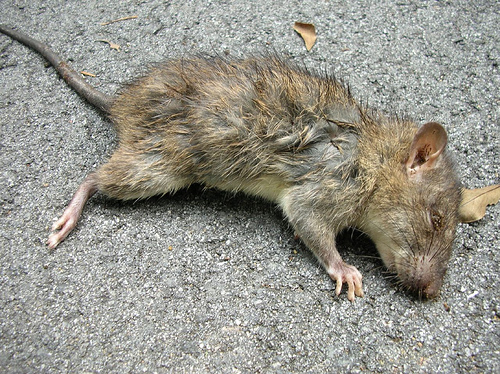 BALANCE VS. TRUTH
Shuttle images show the roundness of the Earth.
Shuttle images show the roundness of the Earth.
Who do you talk to for the “other” side of this story?
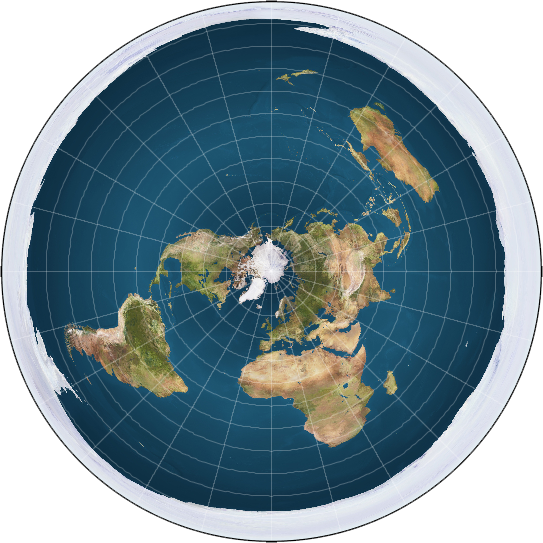 The International Flat Earth Society
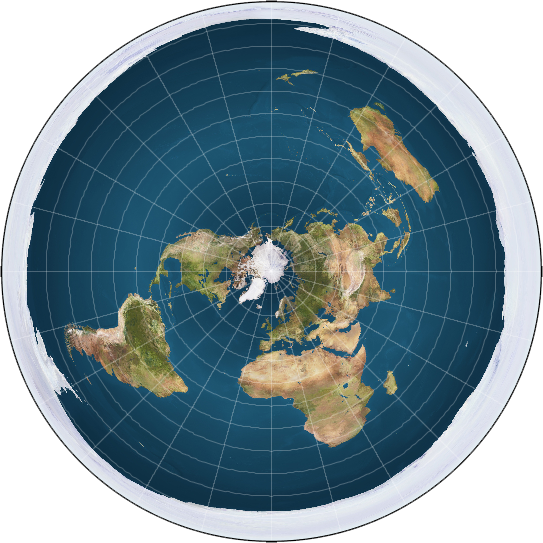 The International Flat Earth Society
Q: When are you journalists going to start treating climate skeptics like the flat Earthers?
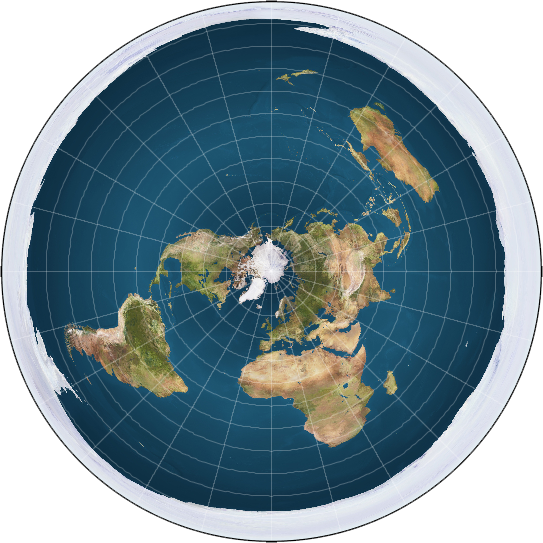 The International Flat Earth Society
Q: When are you journalists going to start treating climate skeptics like the flat Earthers?

A: Not soon.
Lack of expertise of some journalists
Lack of time of most journalists
It’s a political story
The Rachel Carson argument
At its best, journalism handles uncertainty by:

Deeply researching explanations and explaining which are probable and why some are wrong or unlikely
Reporting potential sources of bias of those advocating for particular explanations
Engaging an audience
Journalism without engagement is little more than keeping a diary
The Ethics of Communicating Scientific Uncertainty
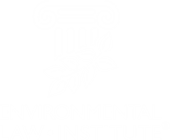 How Professional Standards Shape Scientists’, Lawyers’, and Journalists’ 
Approaches to Uncertainty

Friday, September 12, 2014 • 3:00pm-4:15pm ET



Q & A Period

Questions for the panelists? Submit via the “Questions” box
How Professional Standards Shape Scientists’, Lawyers’, and Journalists’ 
Approaches to Uncertainty

Friday, September 12, 2014 • 3:00pm-4:15pm ET



Thank you for joining!

 






This webinar is made possible by generous support from the National Science Foundation’s Paleoclimate Program
The Ethics of Communicating Scientific Uncertainty
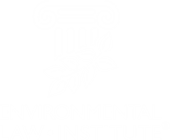